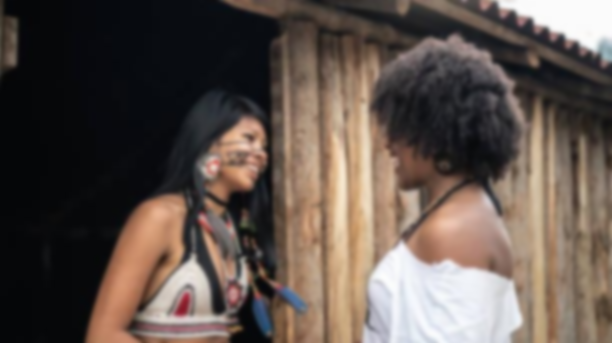 slidesppt.net
MOTHER LANGUAGE DAY
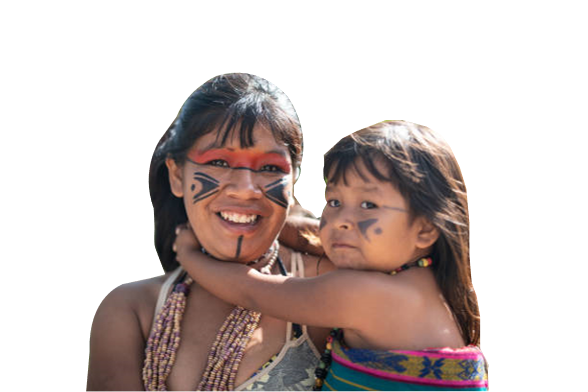 Free Template
Duis aute irure dolor in reprehenderit in voluptate velit esse cillum dolore eu fugiat nulla pariatur.
[Speaker Notes: slidesppt.net]
CONTENT
Part One
Part Two
Part Three
Part Four
Market Research
Secondary Research
Market Research Secondary
Lorem Ipsum is simply dummy text of the printing and industry's standard dummy text ever
Research Secondary
Lorem Ipsum is simply dummy text of the printing and industry's standard dummy text ever
Market Research Secondary
Lorem Ipsum is simply dummy text of the printing and industry's standard dummy text ever
[Speaker Notes: slidesppt.net]
Hobby
01
02
03
Add title text
Add title text
Add title text
Keyword
Click here to add content, content to match the title.
Click here to add content, content to match the title.
Click here to add content, content to match the title.
Keyword
Keyword
[Speaker Notes: slidesppt.net]
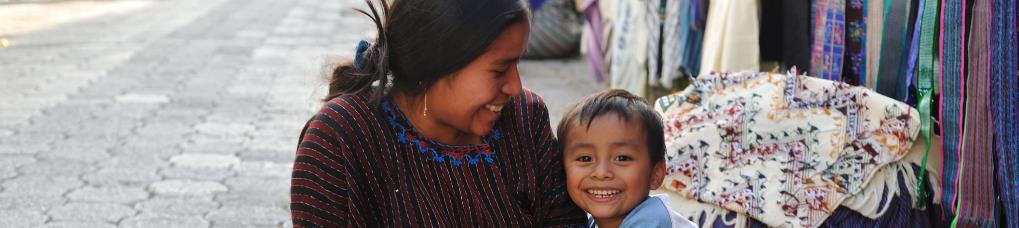 KEY CONCEPT
DETERMINE THAT THE THING CAN AND SHALL BE DONE, AND THEN WE SHALL FIND THE WAY.
Cu sea odio iuvaret vivendum. Graecis pertinax at mel, ut qui delenit democritum. Per at paulo consul laboramus, cum no vero graece causae. His cu illum nonumy, eirmod quaeque eu eam. Sed falli epicuri appareat at, hinc numquam aliquam eum te, no sumo maiestatis incorrupte vel. Ridens everti ut sea, ius te aliquid dolores apeirian, id eum omnes aperiam oblique.
[Speaker Notes: slidesppt.net]
W
Welcome
scrambled it to make a type specimen book. It has survived centuries, but also the leap into electronic typesetting,
remaining essentially unchanged.
scrambled it to make a type specimen book. It has survived centuries, but also the leap into electronic typesetting,
remaining essentially unchanged.
Your Name
Example Text Here
Your Experience
Signature
2023
Power Point 
Presentation
Power PowerPoint Presentation
2008 ~ 2011  Text here
Example Text : Get a modern PowerPoint  Presentation that is beautifully designed.
                        I hope and I believe that this Template will your Time.

2011 ~ 2015  Text here
Example Text : Get a modern PowerPoint  Presentation that is beautifully designed.
                        I hope and I believe that this Template will your Time.

2015~ 2018 Text here
Example Text : Get a modern PowerPoint  Presentation that is beautifully designed.
                        I hope and I believe that this Template will your Time.

2018 ~ 2020 Text here
Example Text : Get a modern PowerPoint  Presentation that is beautifully designed.
                         I hope and I believe that this Template will your Time.
[Speaker Notes: slidesppt.net]
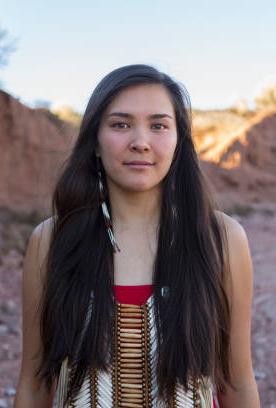 Infographic Style
Add Contents Title
Add Contents Title
Simple PowerPoint Presentation
Simple PowerPoint Presentation
Simple PowerPoint Presentation
Simple PowerPoint Presentation
Get a modern PowerPoint  Presentation that is beautifully designed. I hope and I believe that this Template will your Time, Money and Reputation. Easy to change colors, photos and Text. Get a modern PowerPoint  Presentation that is beautifully designed. You can simply impress your audience and add a unique zing and appeal to your Presentations. 

You can simply impress your audience and add a unique zing and appeal to your Presentations. Get a modern PowerPoint  Presentation that is beautifully designed. Easy to change colors, photos and Text.
Get a modern PowerPoint  Presentation that is beautifully designed. I hope and I believe that this Template will your Time, Money and Reputation. Easy to change colors, photos and Text. Get a modern PowerPoint  Presentation that is beautifully designed. You can simply impress your audience and add a unique zing and appeal to your Presentations. 

You can simply impress your audience and add a unique zing and appeal to your Presentations. Get a modern PowerPoint  Presentation that is beautifully designed. Easy to change colors, photos and Text.
[Speaker Notes: slidesppt.net]
Title of your Slide
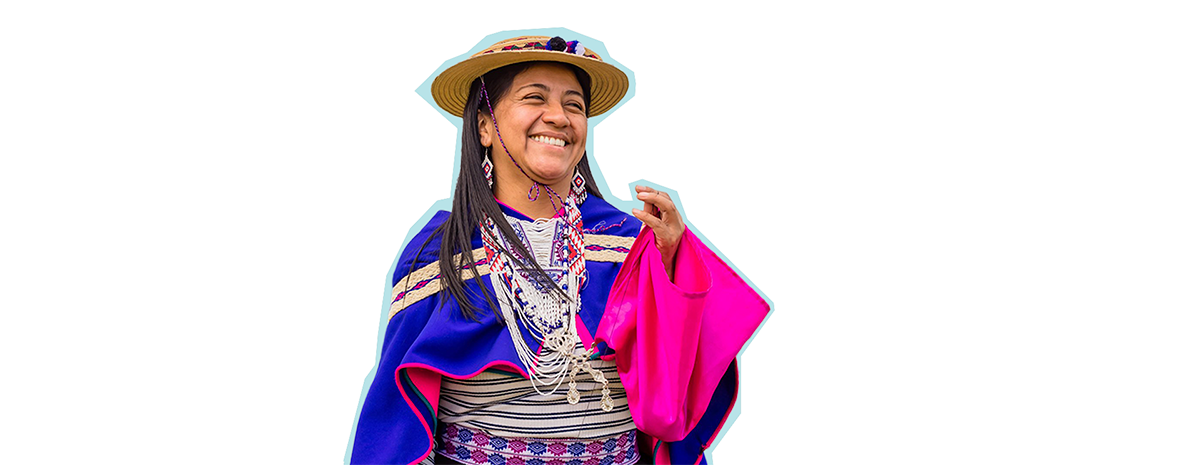 Lorem ipsum dolor sit amet, tollit epicuri est ex, exerci accumsan singulis ei mel. Non blandit massa enim nec dui nunc mattis enim. Fermentum et sollicitudin ac orci phasellus egestas tellus.
Duis aute irure dolor in reprehenderit in voluptate velit esse cillum dolore eu fugiat nulla pariatur. Excepteur sint occaecat cupidatat non proident, sunt in culpa qui officia deserunt mollit anim id es.
Lorem ipsum dolor sit amet, tollit epicuri est ex, exerci accumsan singulis ei mel. Non blandit massa enim nec dui nunc mattis enim. Fermentum et sollicitudin ac orci phasellus egestas tellus.
[Speaker Notes: slidesppt.net]
Big concept
Bring the attention of your audience over a key concept using icons or illustrations
[Speaker Notes: slidesppt.net]
Title of your Slide
Lorem ipsum dolor sit amet, tollit epicuri est ex, exerci accumsan singulis ei mel. Non blandit massa enim nec dui nunc mattis enim. Fermentum et sollicitudin ac orci phasellus egestas tellus.
Duis aute irure dolor in reprehenderit in voluptate velit esse cillum dolore eu fugiat nulla pariatur. Excepteur sint occaecat cupidatat non proident, sunt in culpa qui officia deserunt mollit anim id est laborum.
Lorem Ipsum
[Speaker Notes: slidesppt.net]
We Create 
Quality Professional 
PPT Presentation
Contents Title
Contents Title
Contents Title
Contents Title
Contents Title
Get a modern PowerPoint  Presentation that is beautifully designed.
Get a modern PowerPoint  Presentation that is beautifully designed.
Get a modern PowerPoint  Presentation that is beautifully designed.
Get a modern PowerPoint  Presentation that is beautifully designed.
Get a modern PowerPoint  Presentation that is beautifully designed.
Get a modern PowerPoint  Presentation that is beautifully designed.
You can simply impress your audience and add a unique zing and appeal to your Presentations. Easy to change colors, photos and Text. I hope and I believe that this Template will your Time, Money and Reputation. Easy to change colors, photos and Text. You can simply impress your audience and add a unique zing and appeal to your Presentations.
Add Contents Title
Simple PowerPoint Presentation
Simple PowerPoint Presentation
Get a modern PowerPoint  Presentation that is beautifully designed. I hope and I believe that this Template will your Time, Money and Reputation. Easy to change colors, photos and Text. Get a modern PowerPoint  Presentation that is beautifully designed. You can simply impress your audience and add a unique zing and appeal to your Presentations. 

You can simply impress your audience and add a unique zing and appeal to your Presentations. Get a modern PowerPoint  Presentation that is beautifully designed. Easy to change colors, photos and Text.
We Create
Professional Presentation
[Speaker Notes: slidesppt.net]
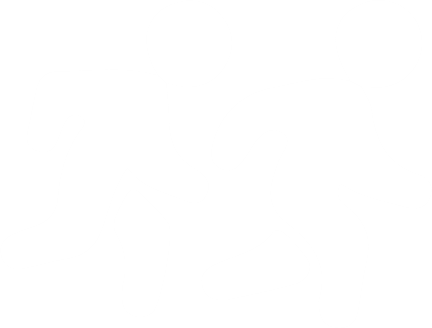 This is your presentation title
[Speaker Notes: slidesppt.net]
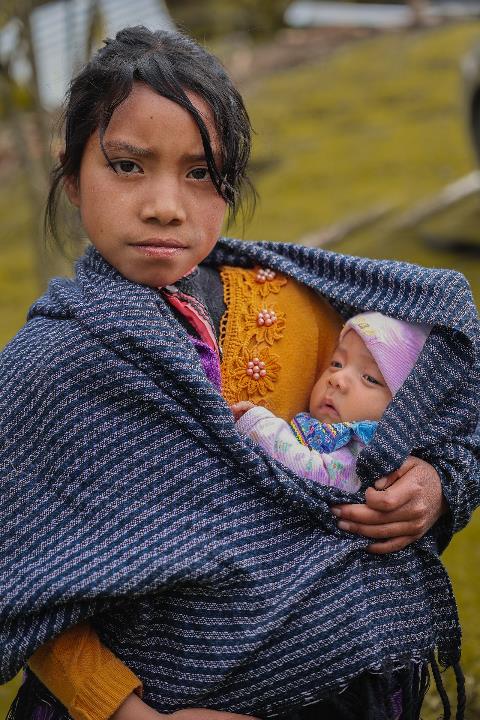 Responsibility
Job Responsibilities
Click here to add content, content to match the title.
Click here to add content, content to match the title.
Click here to add content, content to match the title.
01
02
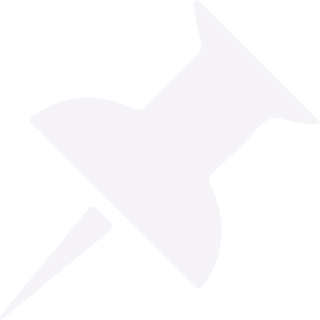 PPT下载 http://www.1ppt.com/xiazai/
[Speaker Notes: slidesppt.net]
Modern PowerPoint Presentation
Graphic Infographic Designed
Simple PowerPoint
Get a modern PowerPoint  Presentation that is beautifully designed. I hope and I believe that this Template will your Time, Money and Reputation. Easy to change colors, photos and Text. 

Get a modern PowerPoint  Presentation that is beautifully designed. 

You can simply impress your audience and add a unique zing and appeal to your Presentations. I hope and I believe that this Template will your Time, Money and Reputation. Easy to change colors, photos and Text.
You can simply impress your audience and add a unique zing and appeal to your Presentations.
You can simply impress your audience and add a unique zing and appeal to your Presentations.
Free PowerPoint Presentation
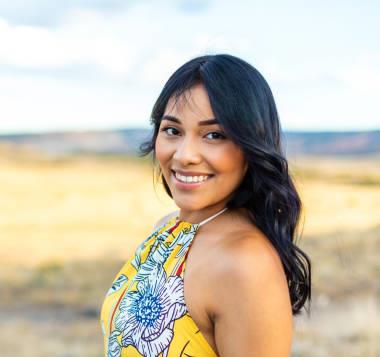 Layout
Clean Text Slide 
for your Presentation
You can simply impress your audience and add a unique zing and appeal to your Presentations. Get a modern PowerPoint  Presentation that is beautifully designed. I hope and I believe that this Template will your Time, Money and Reputation. You can simply impress your audience and add a unique zing and appeal to your Presentations. 

Get a modern PowerPoint  Presentation that is beautifully designed.
[Speaker Notes: slidesppt.net]
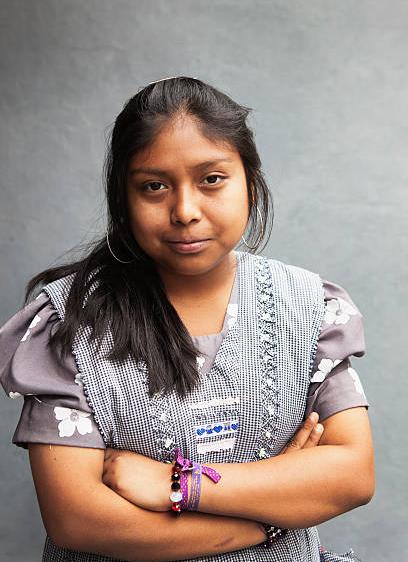 Title of your Section
Here goes the subtitle of your section
Duis aute irure dolor in reprehenderit in voluptate velit esse cillum dolore eu fugiat nulla pariatur. Excepteur sint occaecat cupidatat non proident, sunt in culpa qui officia deserunt mollit anim id est laborum.
Duis aute irure dolor in reprehenderit in voluptate velit esse cillum dolore eu fugiat nulla pariatur.
Lorem Ipsum
[Speaker Notes: slidesppt.net]
AWESOME
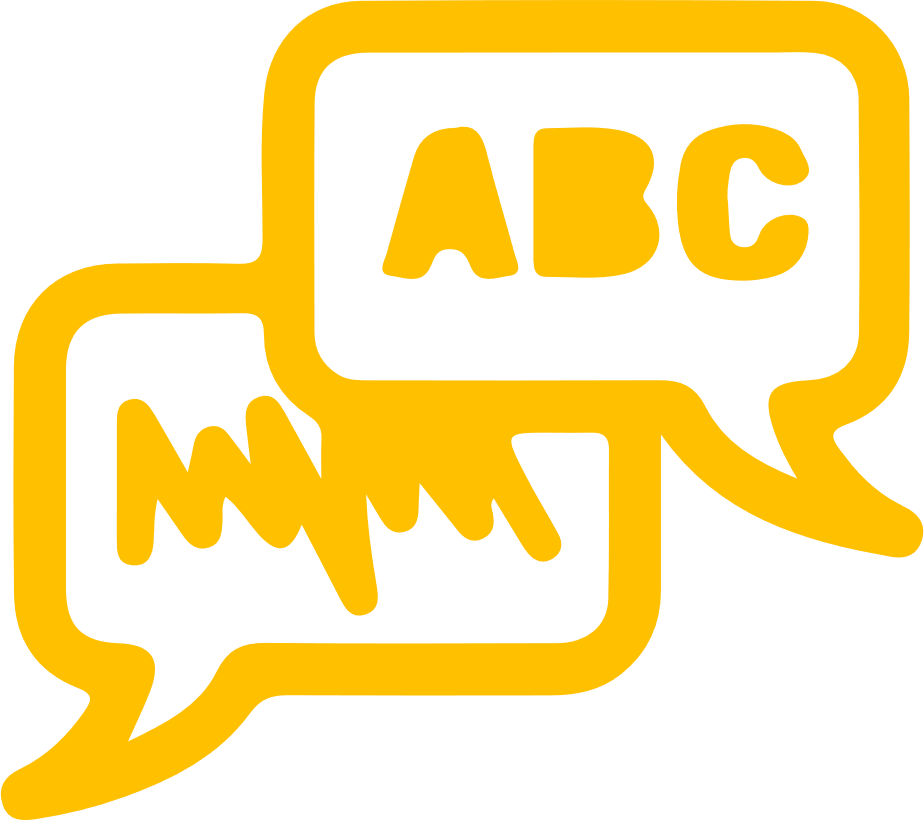 Contents Title
Contents Title
Contents Title
Contents Title
You can simply impress your audience and add a unique zing and appeal to your Presentations.
You can simply impress your audience and add a unique zing and appeal to your Presentations.
You can simply impress your audience and add a unique zing and appeal to your Presentations.
You can simply impress your audience and add a unique zing and appeal to your Presentations.
Simple PowerPoint Presentation
Q
A
Q
A
Simple PowerPoint Presentation
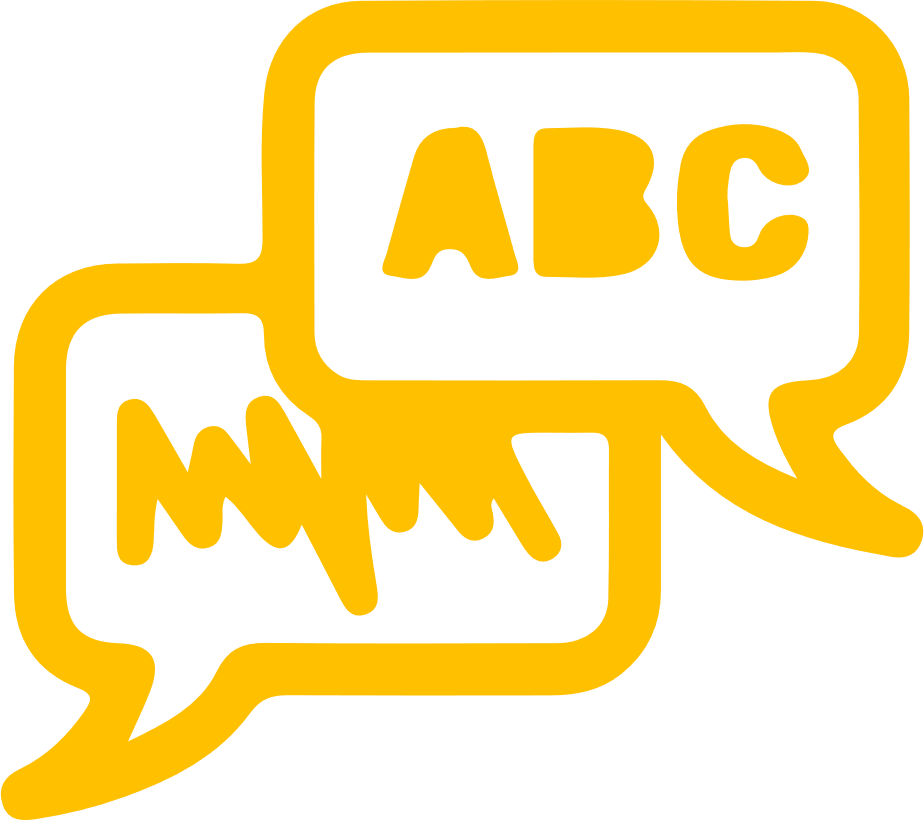 [Speaker Notes: slidesppt.net]
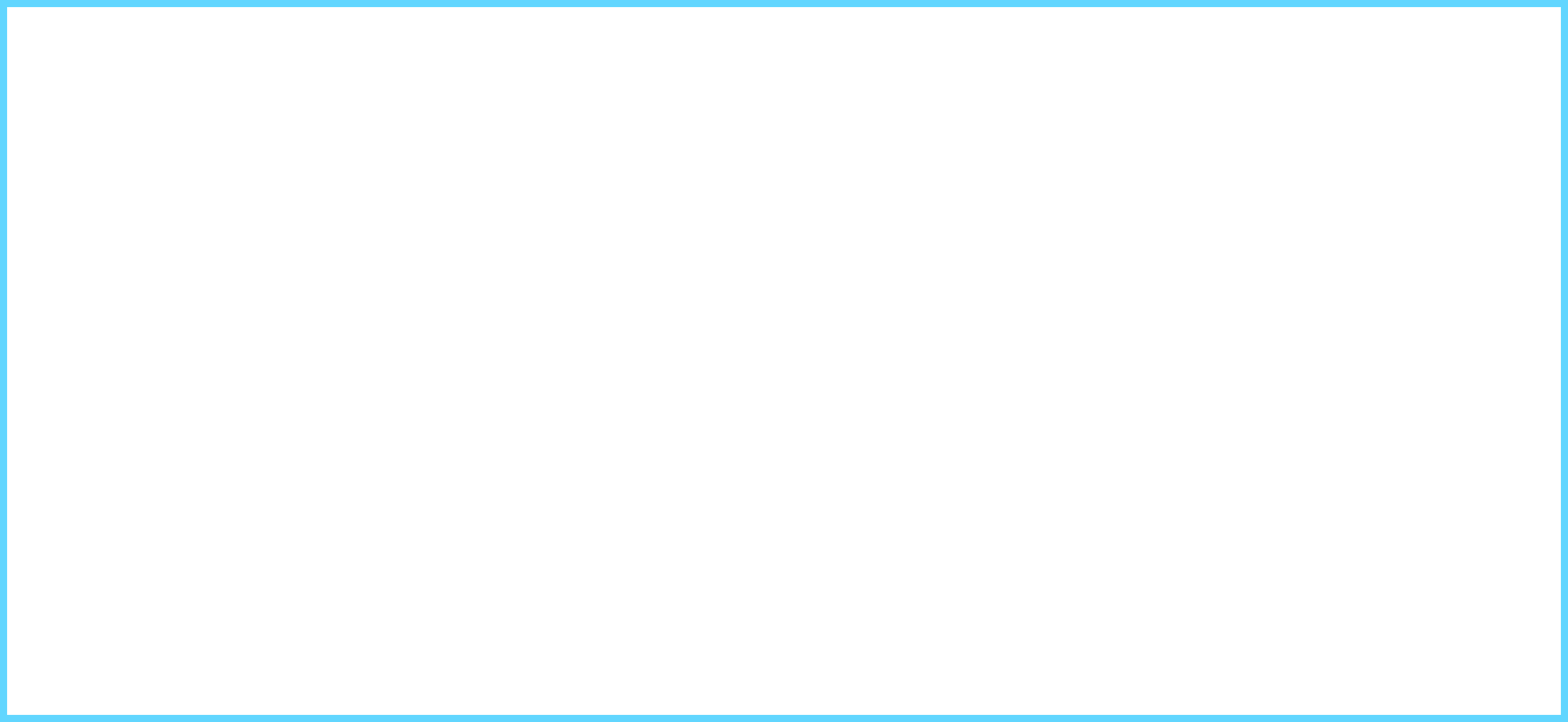 Title of your Section
Here goes the subtitle of your section
You can simply impress your audience and add a unique zing and appeal to your Presentations. Easy to change colors, photos and Text. I hope and I believe that this Template will your Time, Money and Reputation. Easy to change colors, photos and Text. You can simply impress your audience and add a unique zing and appeal to your Presentations.
Lorem Ipsum
[Speaker Notes: slidesppt.net]
Infographic Style
Add Text
Add Text
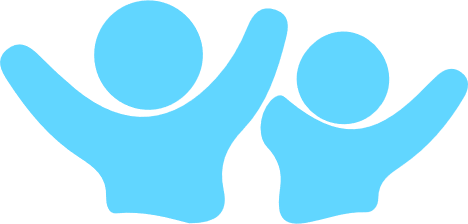 Simple PowerPoint Presentation
Simple PowerPoint Presentation
Your Text Here
Your Text Here
Your Text Here
Your Text Here
You can simply impress your audience and add a unique zing and appeal to your Presentations. Get a modern PowerPoint  Presentation that is beautifully designed. Easy to change colors, photos and Text.
You can simply impress your audience and add a unique zing and appeal to your Presentations. Get a modern PowerPoint  Presentation that is beautifully designed. Easy to change colors, photos and Text.
You can simply impress your audience and add a unique zing and appeal to your Presentations. Get a modern PowerPoint  Presentation that is beautifully designed. Easy to change colors, photos and Text.
You can simply impress your audience and add a unique zing and appeal to your Presentations. Get a modern PowerPoint  Presentation that is beautifully designed. Easy to change colors, photos and Text.
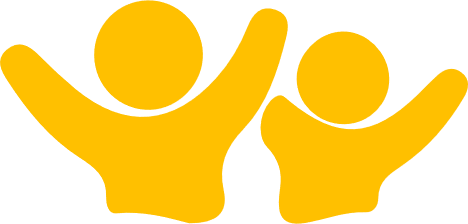 [Speaker Notes: slidesppt.net]
EASY TO CHANGE COLORS
AWESOME
PRESENTATION
Contents Here
You can simply impress your audience and add a unique zing and appeal to your Presentations. Get a modern PowerPoint  Presentation that is beautifully designed. I hope and I believe that this Template will your Time, Money and Reputation. Get a modern PowerPoint  Presentation that is beautifully designed.
You can simply impress your audience and add a unique zing and appeal to your Presentations.
You can simply impress your audience and add a unique zing and appeal to your Presentations.
You can simply impress your audience and add a unique zing and appeal to your Presentations.
You can simply impress your audience and add a unique zing and appeal to your Presentations.
[Speaker Notes: slidesppt.net]
Layout
Clean Text Slide 
for your 
Presentation
Simple PowerPoint Presentation
Get a modern PowerPoint  Presentation that is beautifully designed. Easy to change colors, photos and Text.
[Speaker Notes: slidesppt.net]
Infographic Style
Presentation
Presentation
Presentation
Presentation
Get a modern PowerPoint  Presentation that is beautifully designed. Get a modern PowerPoint  Presentation that is beautifully designed.
Get a modern PowerPoint  Presentation that is beautifully designed. Get a modern PowerPoint  Presentation that is beautifully designed.
Get a modern PowerPoint  Presentation that is beautifully designed. Get a modern PowerPoint  Presentation that is beautifully designed.
Get a modern PowerPoint  Presentation that is beautifully designed. Get a modern PowerPoint  Presentation that is beautifully designed.
[Speaker Notes: slidesppt.net]
THANKS
Your Text Here
You can simply impress your audience and add a unique zing and appeal to your Presentations. Get a modern PowerPoint  Presentation that is beautifully designed. Easy to change colors, photos and Text.
[Speaker Notes: slidesppt.net]
FUENTE
ELABORADO POR  : slidesppt.net
IMAGES :
pexels.com
gettyimages.es
unsplash.com
FONTS :
Oswald
Arial
slidesppt.net
[Speaker Notes: slidesppt.net]
RESOURCES
[Speaker Notes: slidesppt.net]
Fully Editable Icon Sets: A
[Speaker Notes: slidesppt.net]
Fully Editable Icon Sets: B
[Speaker Notes: slidesppt.net]
Fully Editable Icon Sets: C
[Speaker Notes: slidesppt.net]